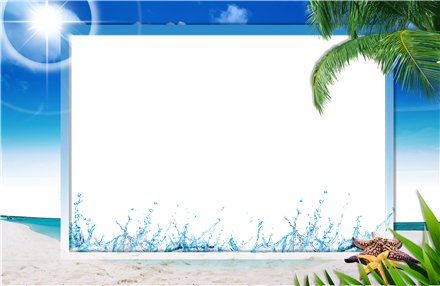 Занятие 18.
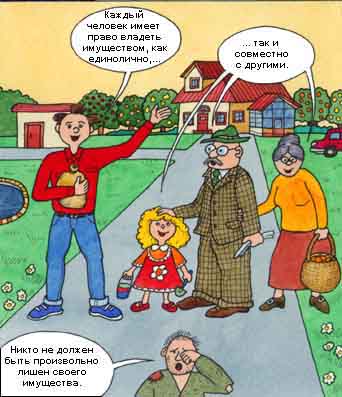 Статья 17.
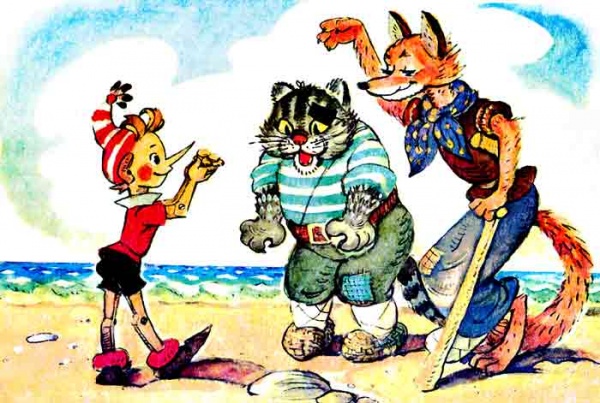 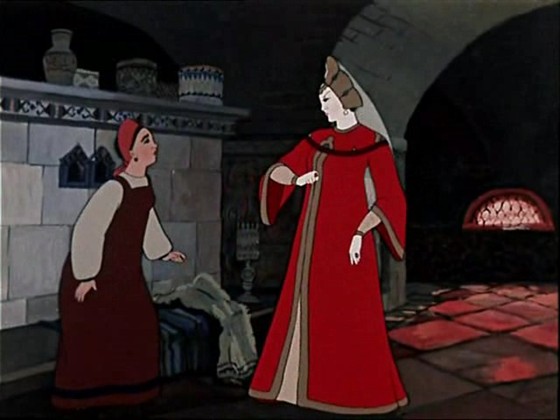 Вопросы к Статье 17Что значит произвольно лишить кого-то имущества?Сталкивались ли вы с произвольным лишением своего имущества?
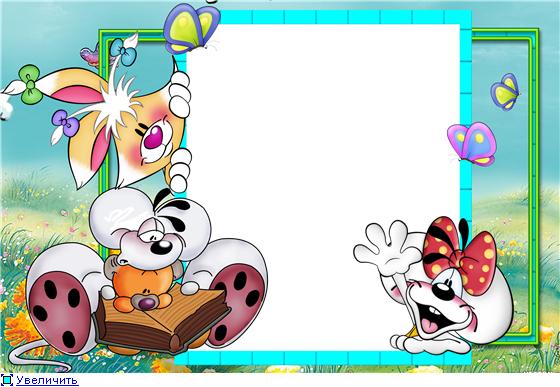 Занятие 19.
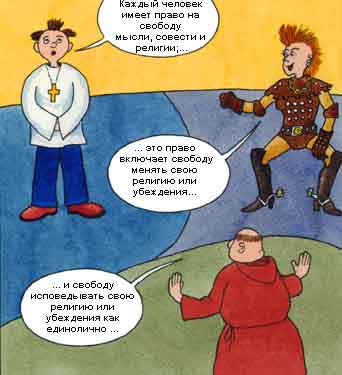 Статья 18.
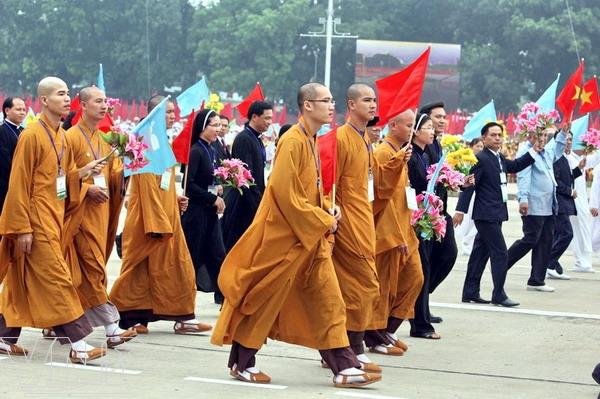 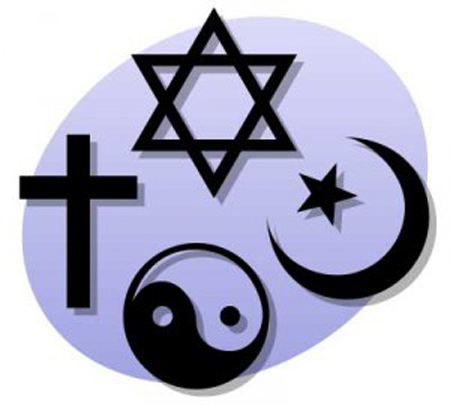 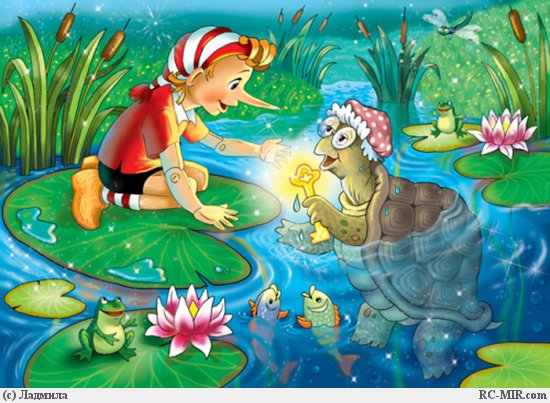 Вопросы к Статье 18Что такое свобода совести?Приведите примеры гонений и преследований за исповедо­вание других религий.
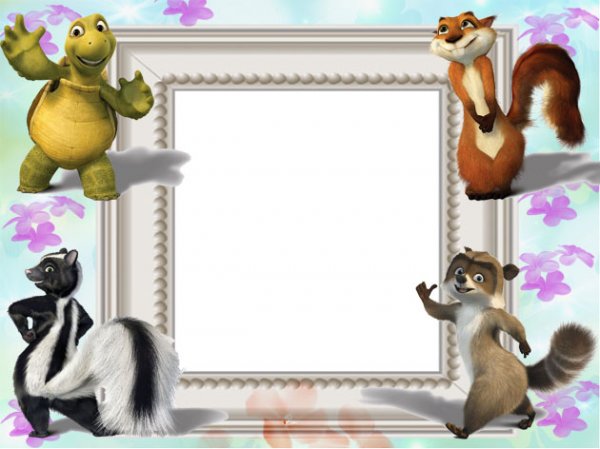 Занятие 20.
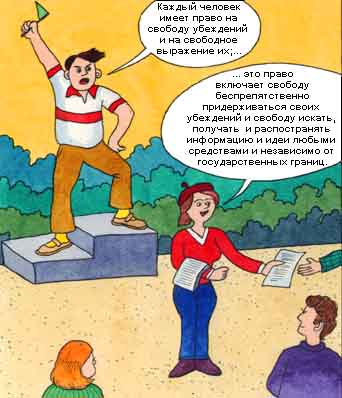 Статья 19.
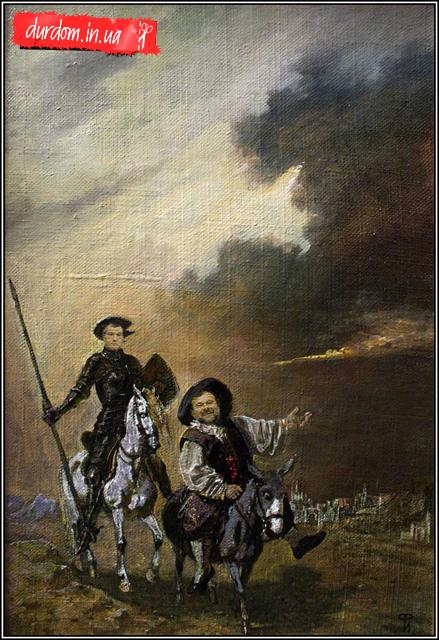 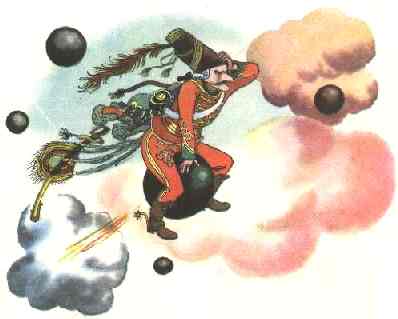 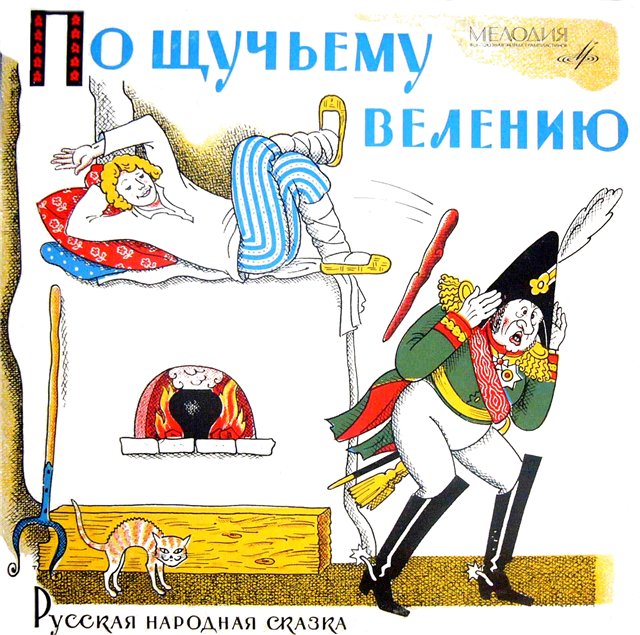 Вопросы к Статье 19Что такое свобода убеждений?С помощью каких средств люди обмениваются информаци­ей в наши дни?Имеет ли кто-нибудь право искать информацию, нарушая права других людей на неприкосновенность жилища?
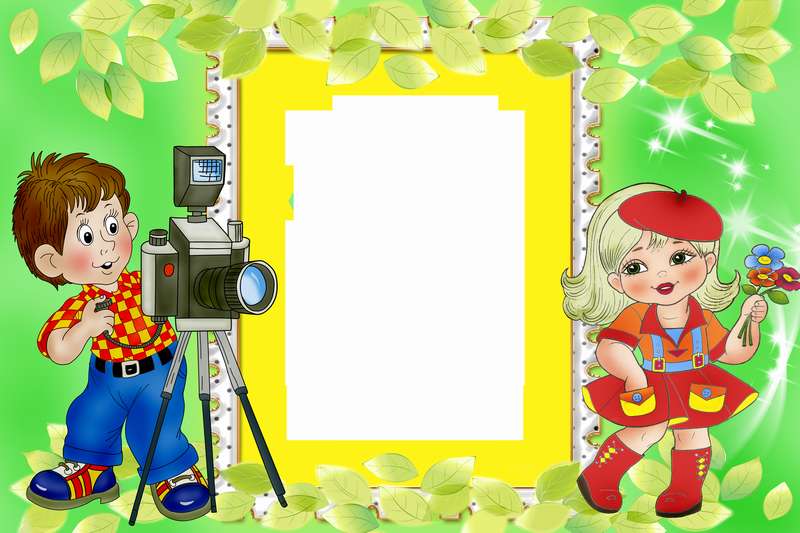 Занятие 21.
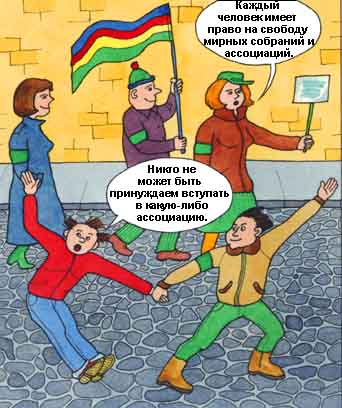 Статья 20.
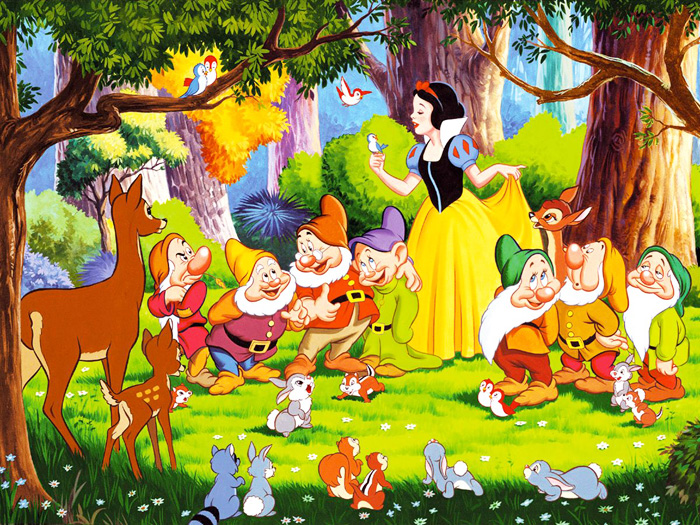 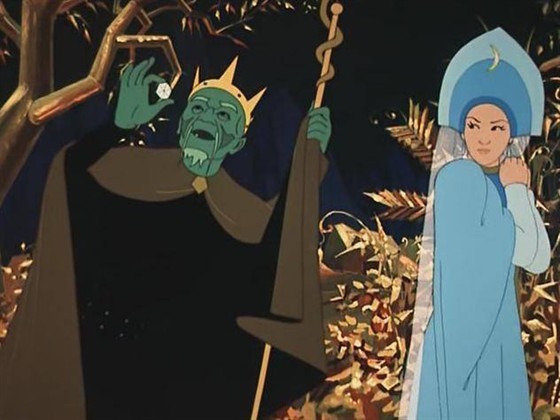 Вопросы к Статье 20Что такое свобода мирных собраний?Приведите примеры мирных собраний.
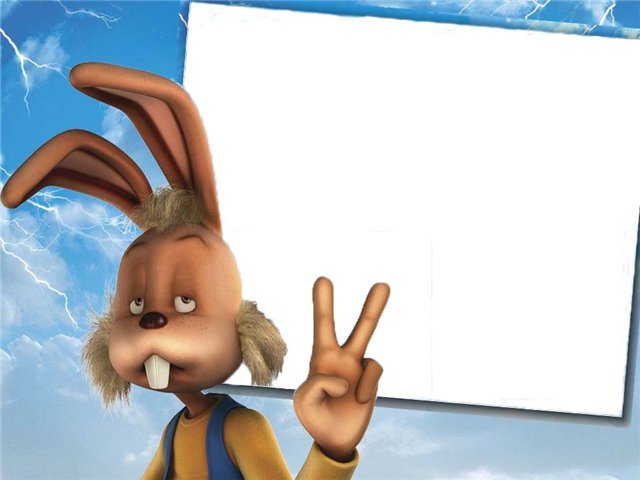 Занятие 22.
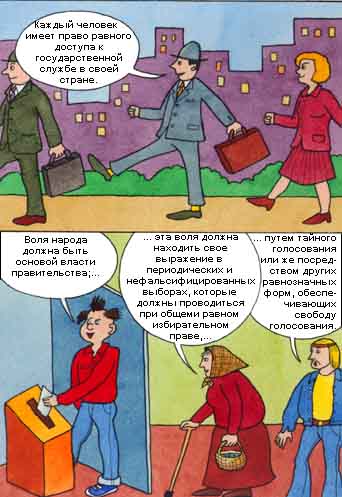 Статья 21.
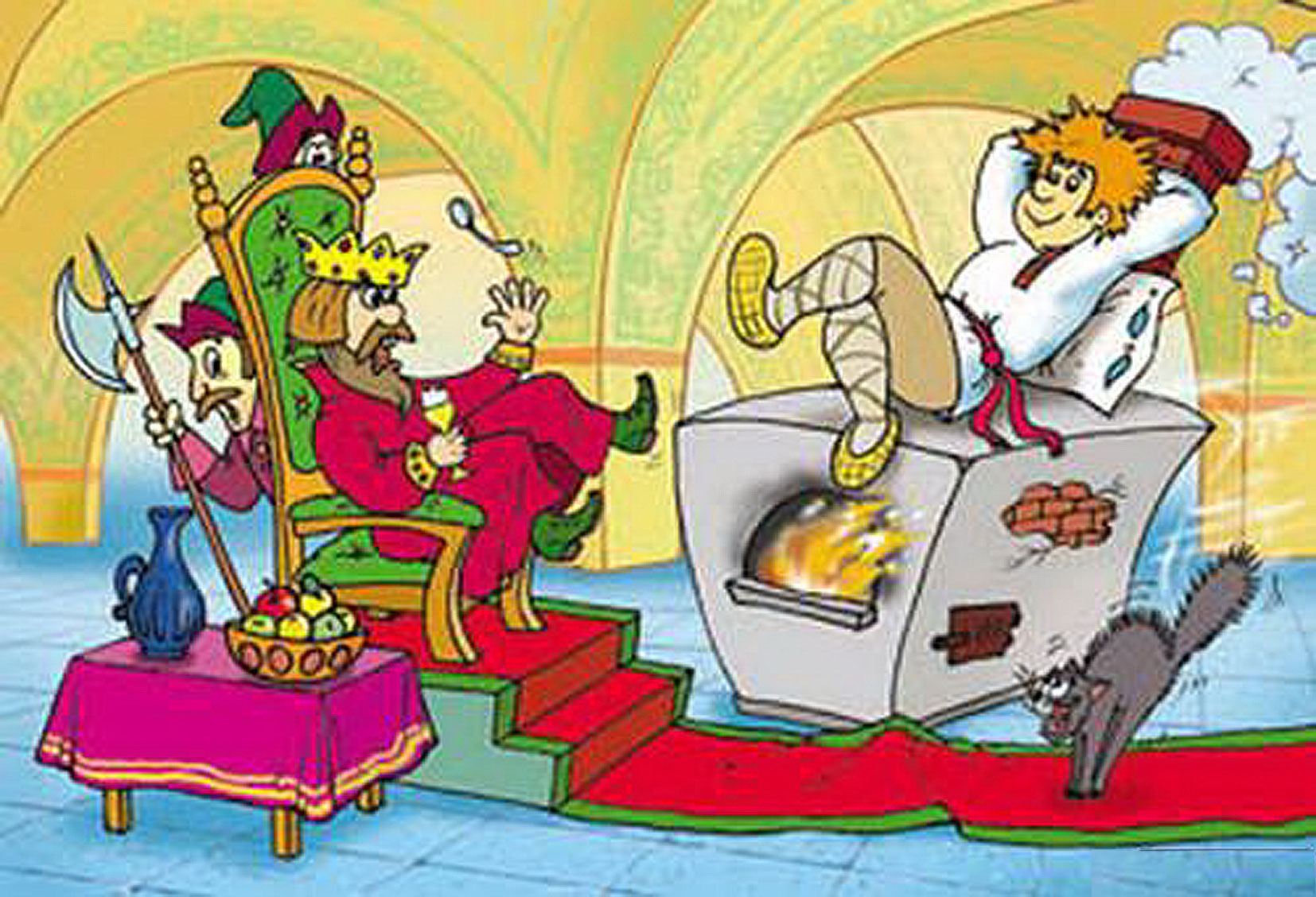 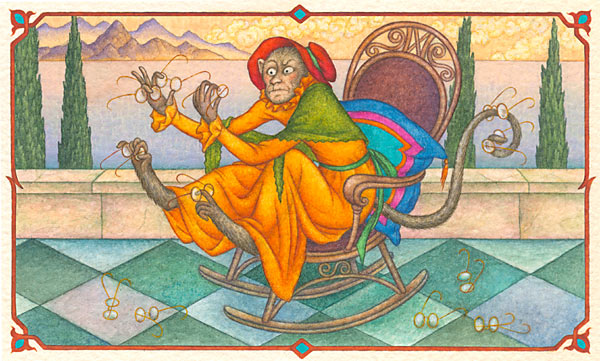 Вопросы к Статье 21В каких документах может быть закреплено право граж­дан принимать участие в управлении своей страной?Как люди могут принимать участие в управлении своей страной?Что такое государственная служба?Приведите примеры государственных учреждений в нашей стране.Что такое тайное голосование?Что должно быть основой власти правительства?
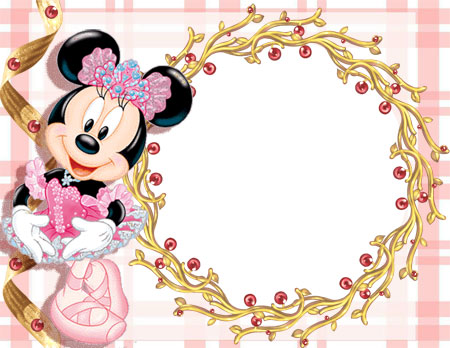 Занятие 23.
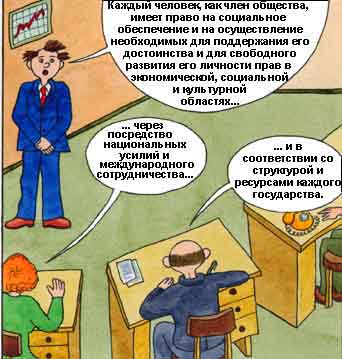 Статья 22.
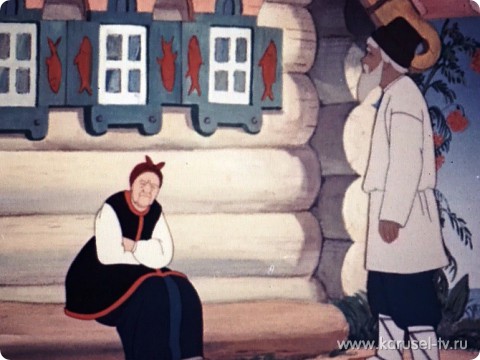 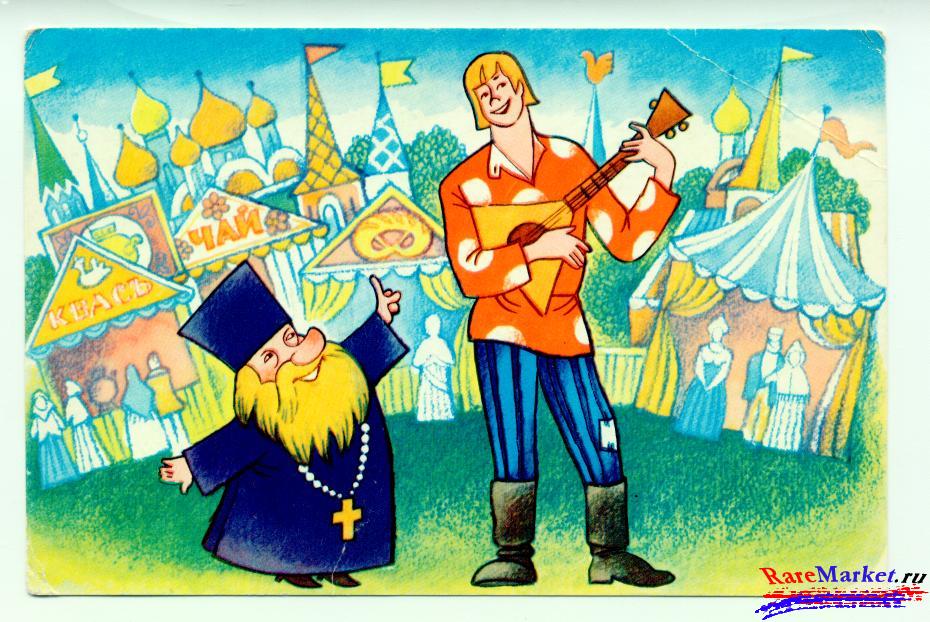 Вопросы к Статье 22Что такое социальное обеспечение?Какая поддержка в экономической, социальной и культур­ной областях нужна вам для развития своей личности?
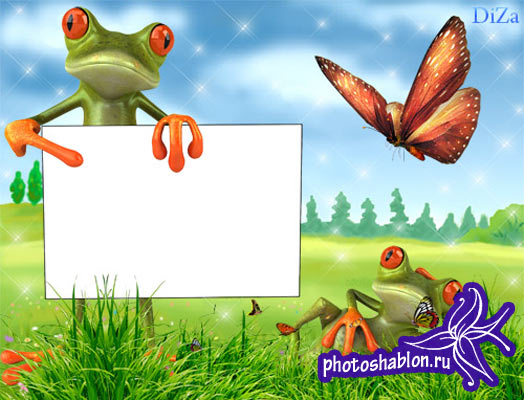 Занятие 24.
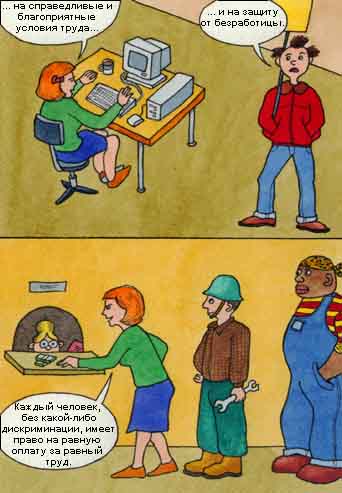 Статья 23.
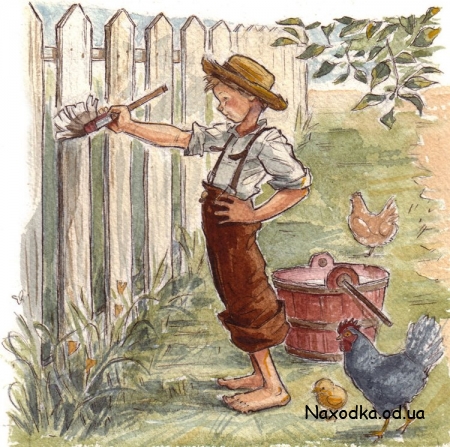 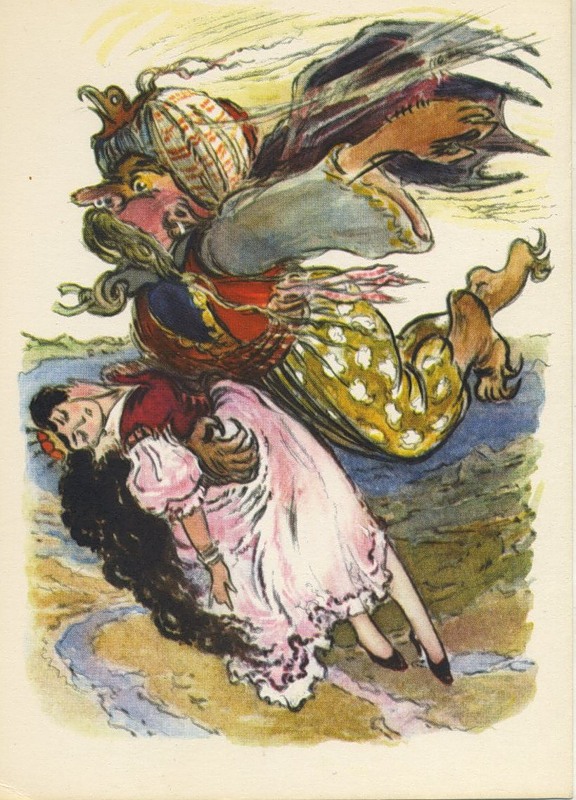 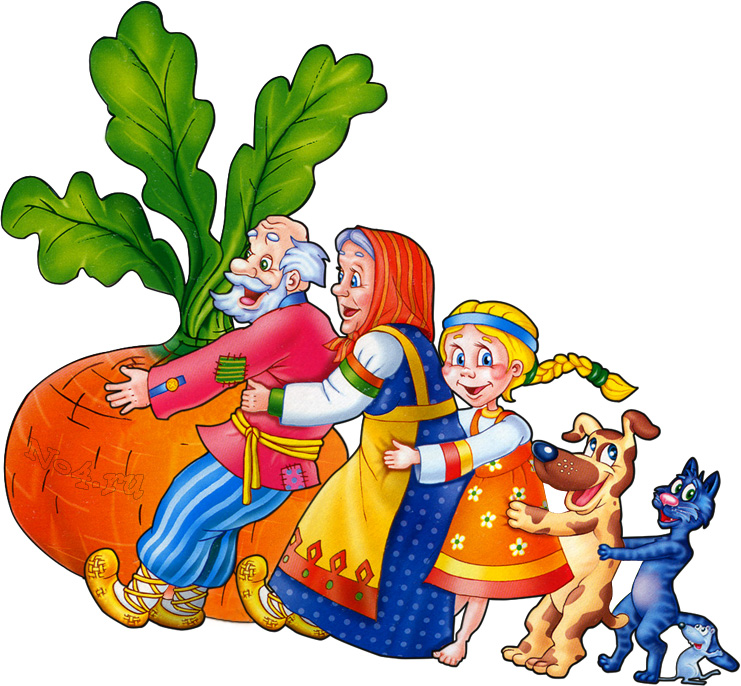 Вопросы к Статье 23Что такое право на труд?Для чего создаются профсоюзы?